>>Slide 1ILRU’s IL-NET National Training and Technical Assistance Center for Independent Living
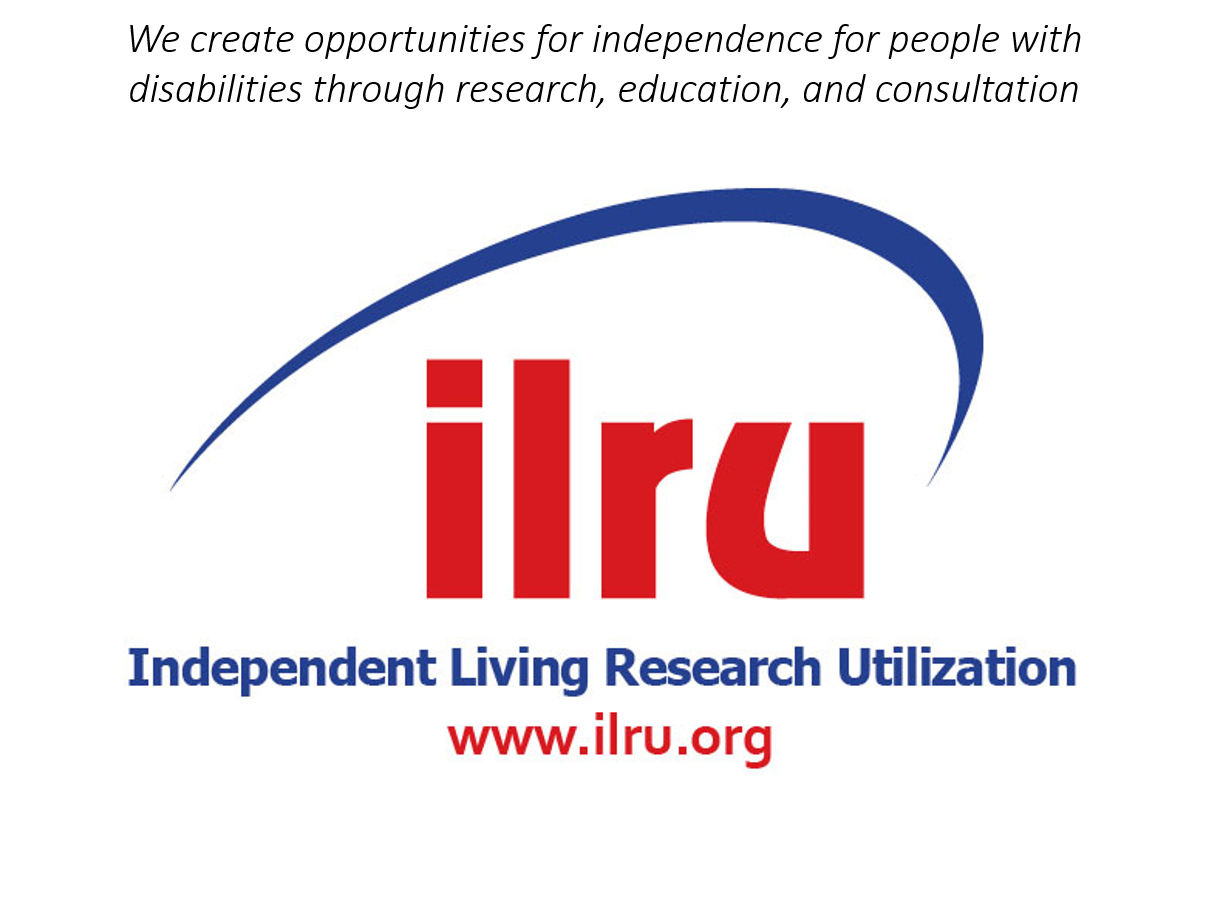 1
ILRU’s IL-NET National Training and Technical Assistance Center for Independent Living
>> Slide 2Financial Management for Centers for Independent LivingPresenters:John HeveronPaula McElwee
2
>>Slide 74Day 2. Any Questions from yesterday?
3
>> Slide 4 Cost Objectives
What are cost objectives?
A cost objective means a function, organizational subdivision, contract, Federal award, or other work unit for which cost data are desired and for which provision is made to accumulate and measure the cost of processes, projects, jobs and capitalized projects.
We like to say the same services for the same population means a single cost objective. This happens most often when a CIL receives both Part B and Part C grants to serve the same geographic and demographics.
See the contradiction?
But how can you account for individual funding sources that have the same services and population?
4
>> Slide 5 Direct and Indirect Costs
Direct costs – costs that are directly charged to a specific funding source or cost objective.
Indirect costs – costs that are shared between two or more funding sources or cost objectives.
Indirect costs that are used in the calculation of your indirect cost rate aren’t always the same as management and general costs in your financial statements.  
Sometimes a specific program will require administrative costs for that program only.  So those administrative costs would be directly assigned to that program, rather than being indirect. 
In other cases costs, that are potentially direct,  may be combined with indirect costs for convenience.
5
>> Slide 6 Direct and Indirect Costs, cont’d.
If you are still using codes to track copies or check out office supplies, there is a simpler way. 
Costs like copies and supplies, which could be tracked directly to programs are generally combined with indirect costs because it is inefficient to track them for direct assignment.
BUT, in many cases “indirect” and “management and general” or “administrative costs” will be the same, especially for smaller and medium-sized organizations.
Using management and general as your indirect costs makes your annual reporting of actual indirect costs very easy, and also simplifies tracking your indirect costs percentage to make sure you are not billing significantly more or less indirect cost than you are incurring.
6
>> Slide 7 Indirect Cost Allocation
The level of detail in your Approved Indirect Cost Rate should be based on, and be similar to, the level of detail in your statement of functional expenses if you issue formal financial statements, or in the expense schedule of your Form 990 if you issue a full form 990 rather than a Form 990 EZ.
Stick with your methodology, and review it carefully before you submit it.
Simplify your accounting and your vouchering by putting more accounts into indirect, and by using fewer categories. This will give you a higher indirect rate, but a simpler process.
7
>> Slide 8 Indirect Cost Allocation, cont’d.
Track your expenses by service area. If you have multiple funders for the same program, you may also need to break it down by funding source.
How do you break out your different projects or programs?
Be mindful of other funding requirements such as those your State imposes.
8
>> Slide 9 Cost Allocation Methods
Earlier we talked about cost allocation methods including:
Approved federal indirect cost rate,
De minimis indirect cost rate, or
Allocate everything directly.
HHS’ indirect cost unit indicates direct allocation can’t be done, at least not with any efficiency.
We only recommend using direct allocation if you have only one funding source (cost objective) and do not do any lobbying or resource development, which must be tracked separately and bear their own indirect costs.
9
>> Slide 10 Calculating Indirect Costs — Example
Indirect Costs
Direct Costs
Payroll		                        $122,750
Payroll OH		           19,183
Outside Services	   	             5,900
Rent			             5,100
Utilities			             1,270
Maintenance		             2,600
Travel and Training	                                  800
Depreciation		             4,648
Telephone		             7,572
Insurance		                               6,586
Dues and Subscriptions	              3,500
Advertising		              3,660
Office Supplies & Exp.                            1,974
Other Exp.		              3,057
TOTAL                                                 $188,600
Payroll		               $510,750
Payroll OH		  79,820
Outside Services	                   42,587
Rent		                 102,757
Utilities			  11,597
Maintenance		  37,580
Travel and Training	                    46,892
Program Supplies                        27,652
TOTAL		                $859,635
10
>> Slide 11 Calculating Indirect Costs
Total Indirect Costs   				 $188,600
Total Direct Costs	     			 $859,635
Indirect cost rate based on total direct costs 21.9%.

Total Indirect Costs       			 $188,600
Total Direct Payroll	        			 $510,750
Indirect cost rate based on total direct costs   36.9%.

Total Indirect Costs                            		 $188,600
Direct payroll and payroll overhead		 $590,570
Indirect cost rate based on total direct costs   31.9%.
11
>> Slide 12 Calculating Indirect Costs, cont’d.
Which rate do federal agencies prefer?
What programs do you have?
How might that impact your decision?
Which indirect rate is best for you?
12
>>Slide 84Using the 10% de minimis rate
Definition: De minimis rate is an opportunity for organizations that do not have a current indirect cost rate agreement to receive an indirect cost rate of 10 percent of modified total direct costs. 
An organization that has a provisional or other rate cannot use the de minimis rate. However, if their rate has expired or they have never had an indirect rate, they can apply the 10% if they wish.
13
>> Slide 14 Cost Reimbursement Using the 10% de minimis Rate
If you have opted for the 10% de minimis indirect cost rate:
Do you feel that you are being fully reimbursed for your indirect costs?
Are you careful not to charge any costs that benefit all of your programs (such as accounting, HR, Agency management, general insurances and similar amounts) as direct?
Are you applying the 10% rate only to your Modified Total Direct costs which includes salaries & wages, fringe benefits, materials and supplies, services, travel, and up to $25,000 of each sub award? but exclude equipment, capital expenditures, rental costs, and participant support costs?
14
>> Slide 15 Cost Reimbursement Using the 10% de minimis Rate, cont’d.
Without changing the numbers in this example, we know that your actual indirect costs are $188,600.
We also know that the direct costs that the 10% de minimis can be applied to excludes rent and utilities and maintenance, so you can claim 10% of $707,701, you can be reimbursed $70,770 when your actual costs are $188,600.
How can that work?
15
>> Slide 16 Indirect Cost Tips
Remember you will need to do this calculation each year, so set up an Excel template or some other format that will help in the future.
It is also important to remember that, although you submit a rate for approval, it is your method of determining that rate that is approved. Your actual rate is likely to change each year.
Overcharges based on rate changes may need to be paid back or may be adjusted into the subsequent year’s rate.
Any under billings will not be able to be recovered other than by a possible adjustment to future rates.
16
>> Slide 17 Indirect Cost Rate Resources
Are you aware of the IRLU webinars and resources for  indirect cost rate proposals?
An Introduction to the New Indirect Cost Rate Requirements for Centers for Independent Living (1.45 Hours)
How to Prepare an Indirect Cost Rate Proposal (1.75 Hours)
Applying Your Indirect Cost Rate at Centers for Independent Living (1.5 Hours)
17
>> Slide 18 Stretch Break
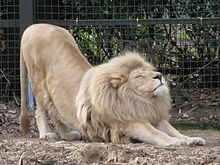 18
>Slide 176For More Information
Contact:
John Heveron, Jr. john@heveroncpa.com
Paula McElwee paulamcelwee-ILRU@yahoo.com
19
>> Slide 20IL-NET Attribution
The IL-NET is supported by grant numbers 90ILTA0001 and 90ISTA0001 from the U.S. Administration for Community Living, Department of Health and Human Services, Washington, D.C. 20201. Grantees undertaking projects under government sponsorship are encouraged to express freely their findings and conclusions. Points of view or opinions do not, therefore, necessarily represent official Administration for Community Living policy.
20